TRÒ CHƠI Ô CỬA BÍ MẬT
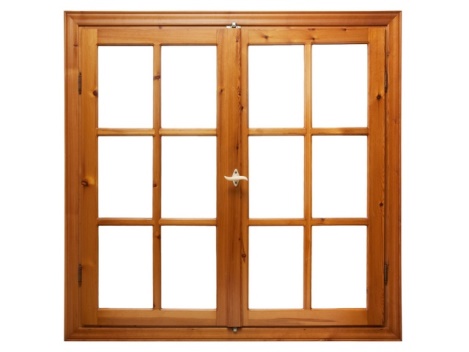 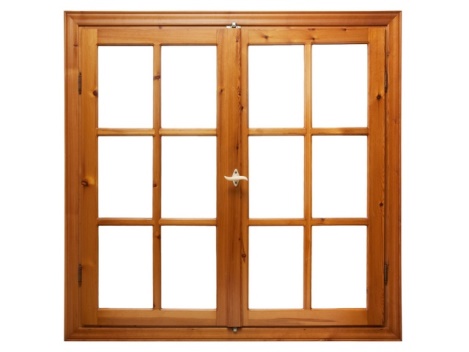 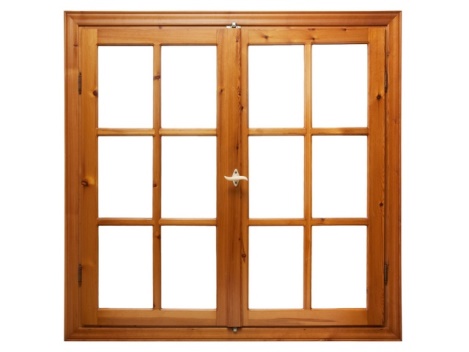 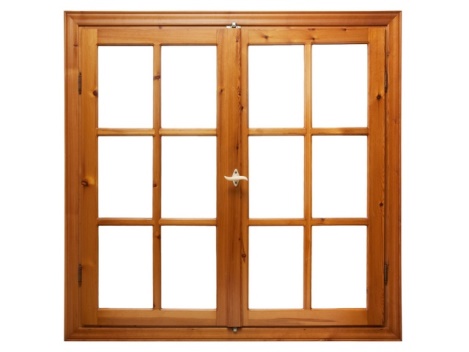 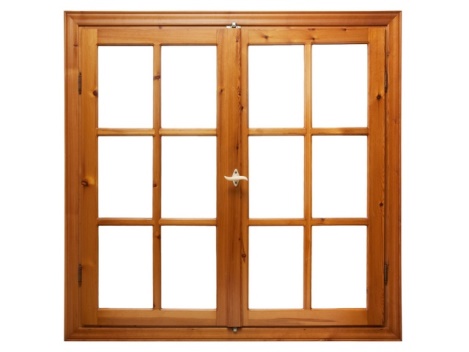 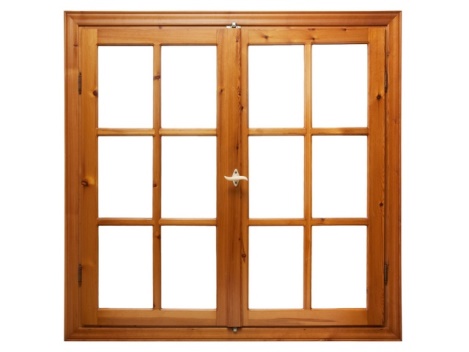 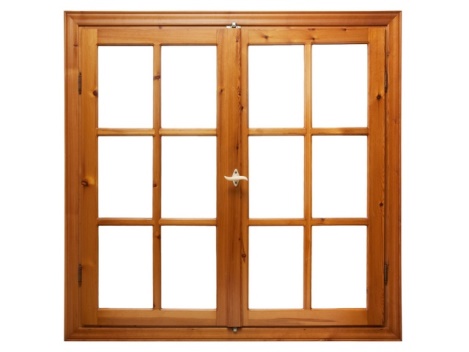 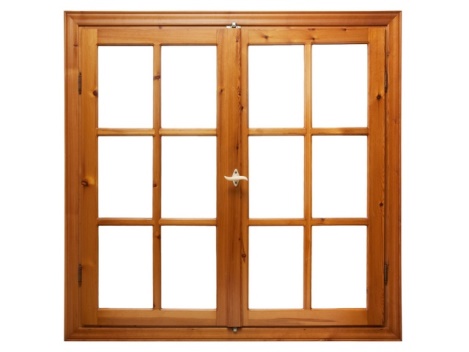 Soá 1
Soá 5
Soá 2
Soá 6
Soá 3
Soá 7
Soá 4
Soá 8
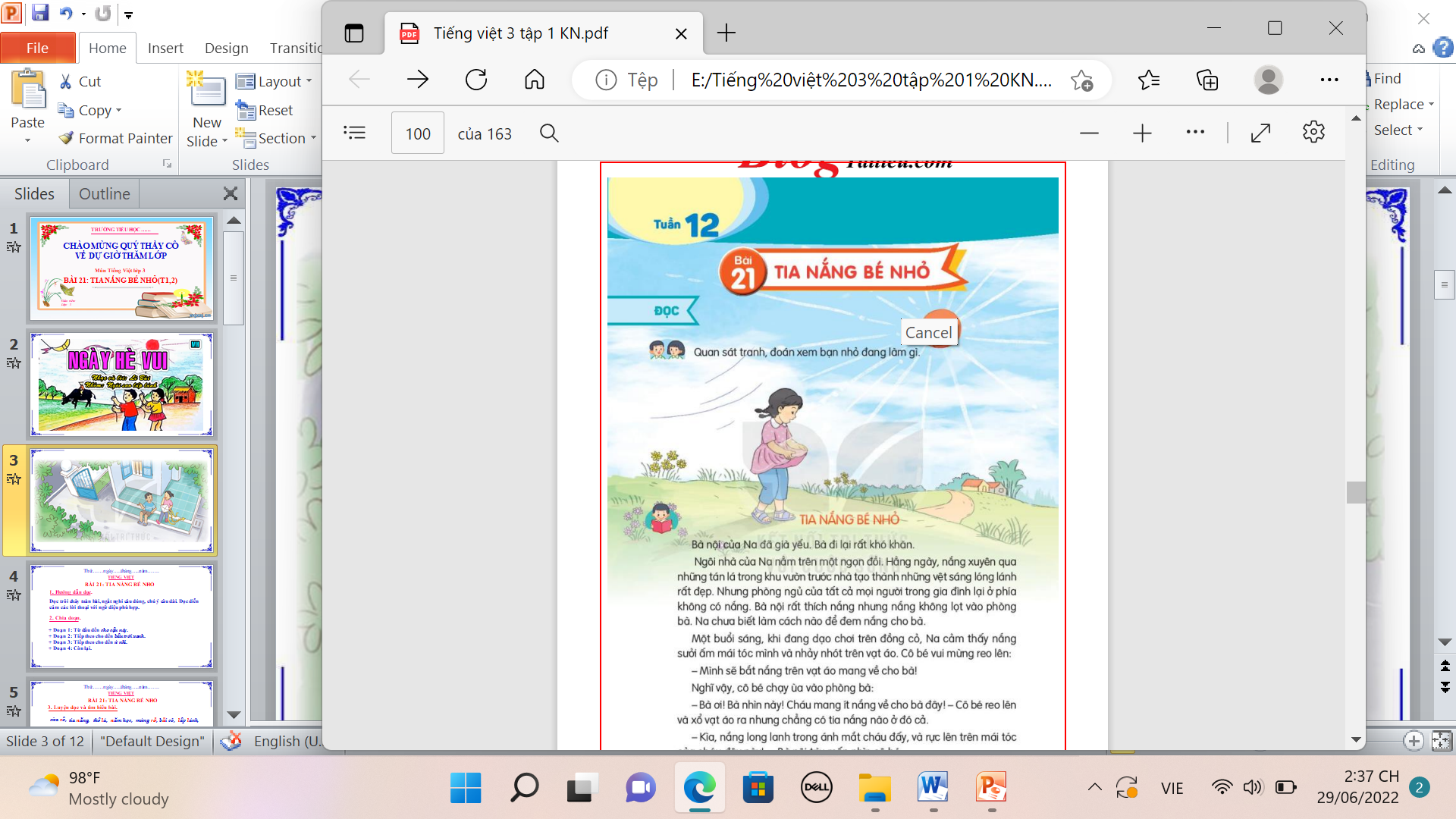 TIẾNG VIỆT
BÀI 21: TIA NẮNG BÉ NHỎ
1. Hướng dẫn đọc.
2. Chia đoạn.
- Đọc đúng từ ngữ, câu, đoạn và toàn bộ câu chuyện Tia nắng bé nhỏ. Bước đầu nhận biết được tâm trạng, cảm xúc của nhân vật trong câu chuyện qua giọng đọc, biết nghỉ hơi ở chỗ có dấu câu.
+ Đoạn 1: Từ đầu đến đem nắng cho bà.
+ Đoạn 2: Tiếp theo cho đến chẳng có tia nắng nào ở đó cả.
+ Đoạn 3: Còn lại.
TIẾNG VIỆT
BÀI 21: TIA NẮNG BÉ NHỎ
3. Luyện đọc và tìm hiểu bài.
nắng,
phòng ngủ,
reo lên,
tán lá,
sưởi ấm,
lóng lánh,
long lanh,
Hằng ngày,/ nắng xuyên qua những tán lá trong khu vườn trước nhà/ tạo thành những vệt sáng lóng lánh/ rất đẹp.
TIẾNG VIỆT
BÀI 21: TIA NẮNG BÉ NHỎ
Tìm hiểu bài
Luyện đọc
Câu 1: Vì sao bà nội của Na khó thấy được nắng?
nắng,
tán lá,
sưởi ấm,
lóng lánh,
phòng ngủ,
+  Bà khó thấy được nắng vì nắng không lọt vào phòng bà, bà lại già yếu, khó đi lại nên không đi ra chỗ có nắng được?
reo lên,
long lanh,
Hằng ngày,/ nắng xuyên qua những tán lá trong khu vườn trước nhà/ tạo thành những vệt sáng lóng lánh/ rất đẹp ..
Câu 2: Na nghĩ ra cách nào để mang nắng cho bà?
+ Na nghĩ ra cách bắt nắng trên vạt áo mang về cho bà.
TIẾNG VIỆT
BÀI 21: TIA NẮNG BÉ NHỎ
Tìm hiểu bài
Luyện đọc
Câu 3: Na có mang được nắng cho bà không? Vì sao?
nắng,
tán lá,
sưởi ấm,
lóng lánh,
phòng ngủ,
+ Na không mang được nắng cho bà vì nắng là thứ không thể bắt được. Nắng chỉ chiếu vào vạt áo na chứ không ở đó mãi.
reo lên,
long lanh,
Hằng ngày,/ nắng xuyên qua những tán lá trong khu vườn trước nhà/ tạo thành những vệt sáng lóng lánh/ rất đẹp ..
? Hãy nhắc lại lời của bà nói với Na?
+ Kìa, nắng long lanh trong ánh mắt cháu và rực lên trên mái tóc của cháu đây này.
TIẾNG VIỆT
BÀI 21: TIA NẮNG BÉ NHỎ
Tìm hiểu bài
Luyện đọc
Câu 4: Câu nói của bà cho em biết điều gì? 
Chọn câu trả lời hoặc nêu ý kiến khác của em.
a. Bà hiểu tình cảm của Na
b. Bà không muốn Na buồn.
c. Bà rất yêu Na
nắng,
tán lá,
sưởi ấm,
lóng lánh,
phòng ngủ,
reo lên,
long lanh,
Hằng ngày,/ nắng xuyên qua những tán lá trong khu vườn trước nhà/ tạo thành những vệt sáng lóng lánh/ rất đẹp ..
VD: - Bà nhìn thấy nắng qua sự cảm nhận của Na (qua ánh mắt và trên mái tóc).
- Bà cảm nhận được tình yêu cảu Na dành cho bà, nên bà cũng cảm thấy mình đã nhìn thấy nắng, ...
TIẾNG VIỆT
BÀI 21: TIA NẮNG BÉ NHỎ
Tìm hiểu bài
Luyện đọc
Câu 5: Nếu là Na, em sẽ làm gì để giúp bà nhìn thấy nắng?
nắng,
tán lá,
sưởi ấm,
lóng lánh,
phòng ngủ,
VD: vẽ nắng, chụp ảnh nắng, nhờ bố/ người thân cùng đưa bà ra ngoài ngắm nắng, ...
reo lên,
long lanh,
Hằng ngày,/ nắng xuyên qua những tán lá trong khu vườn trước nhà/ tạo thành những vệt sáng lóng lánh/ rất đẹp ..
TIẾNG VIỆT
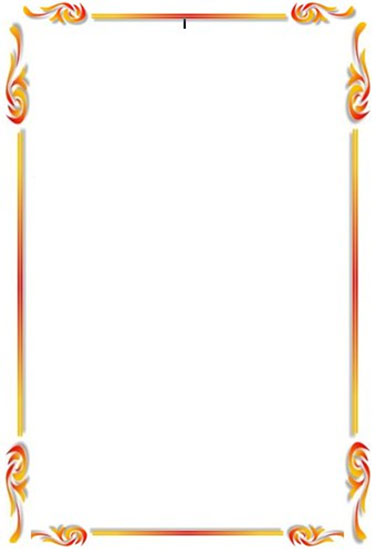 BÀI 21: TIA NẮNG BÉ NHỎ
Tìm hiểu bài
Luyện đọc
NỘI DUNG
nắng,
tán lá,
sưởi ấm,
lóng lánh,
phòng ngủ,
Bài văn thể hiện tình cảm của Na dành cho bà, qua đó cho thấy khi biết yêu thương và quan tâm đến những người thân trong gia đình, thì họ sẽ rất vui và hạnh phúc.
reo lên,
long lanh,
Hằng ngày,/ nắng xuyên qua những tán lá trong khu vườn trước nhà/ tạo thành những vệt sáng lóng lánh/ rất đẹp ..
TIẾNG VIỆT
BÀI 21: TIA NẮNG BÉ NHỎ
4. Nói và nghe.	   KỂ CHUYỆN TIA NẮNG BÉ NHỎ
1. Nêu nội dung từng tranh
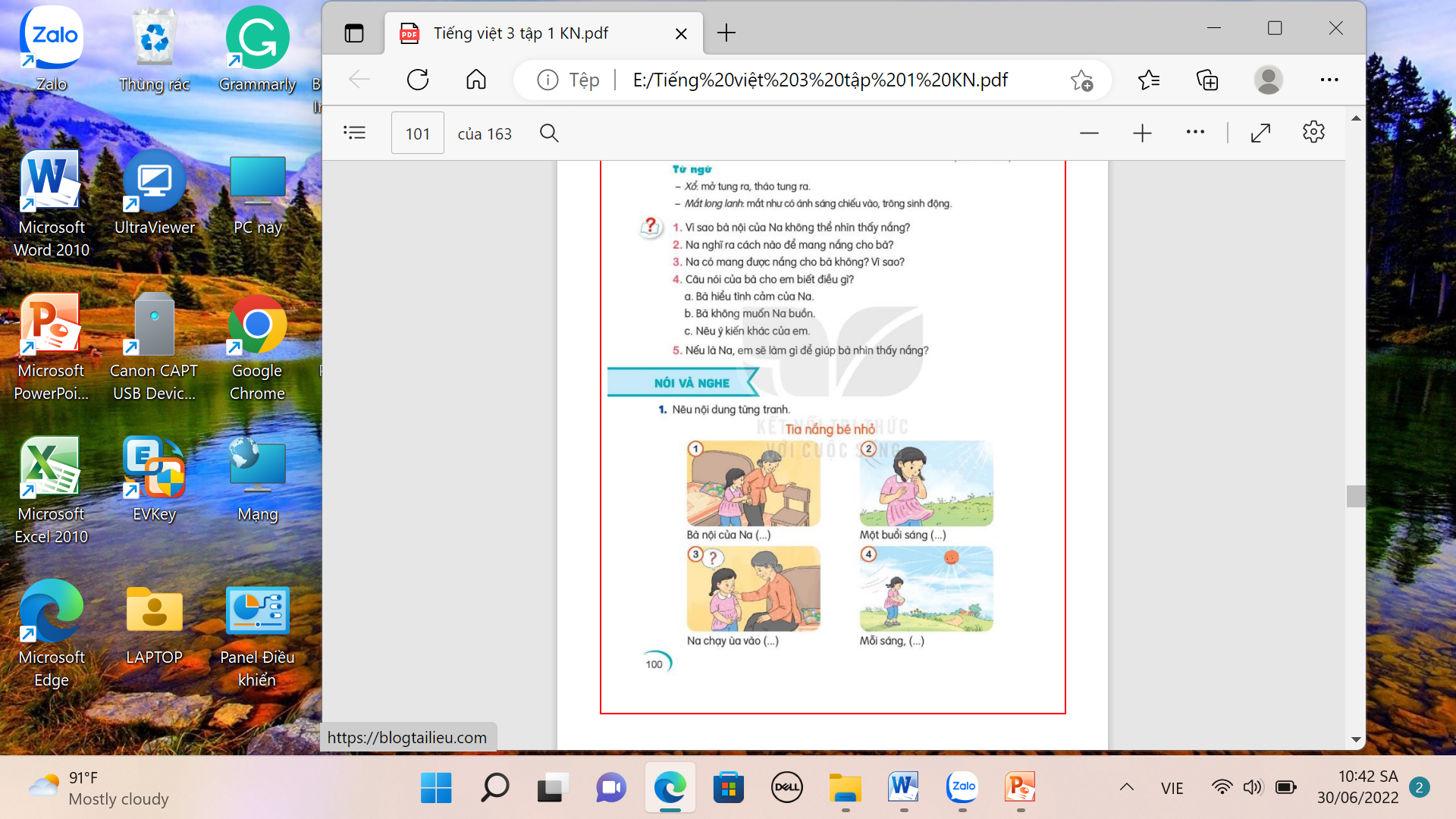 TIẾNG VIỆT
BÀI 21: TIA NẮNG BÉ NHỎ
4. Nói và nghe.	   KỂ CHUYỆN TIA NẮNG BÉ NHỎ
1. Nêu nội dung từng tranh
Bà nội của Na đã già yếu. Bà đi lại rất khó khăn.
Ngôi nhà của Na nằm trên một ngọn đồi. Nắng rất đẹp… nhưng phòng ngủ của tất cả mọi người trong gia đình không có nắng. Bà nội rất thích nắng nhưng nắng không lọt vào phòng bà. Na chưa biết làm cách nào để đem nắng cho bà.
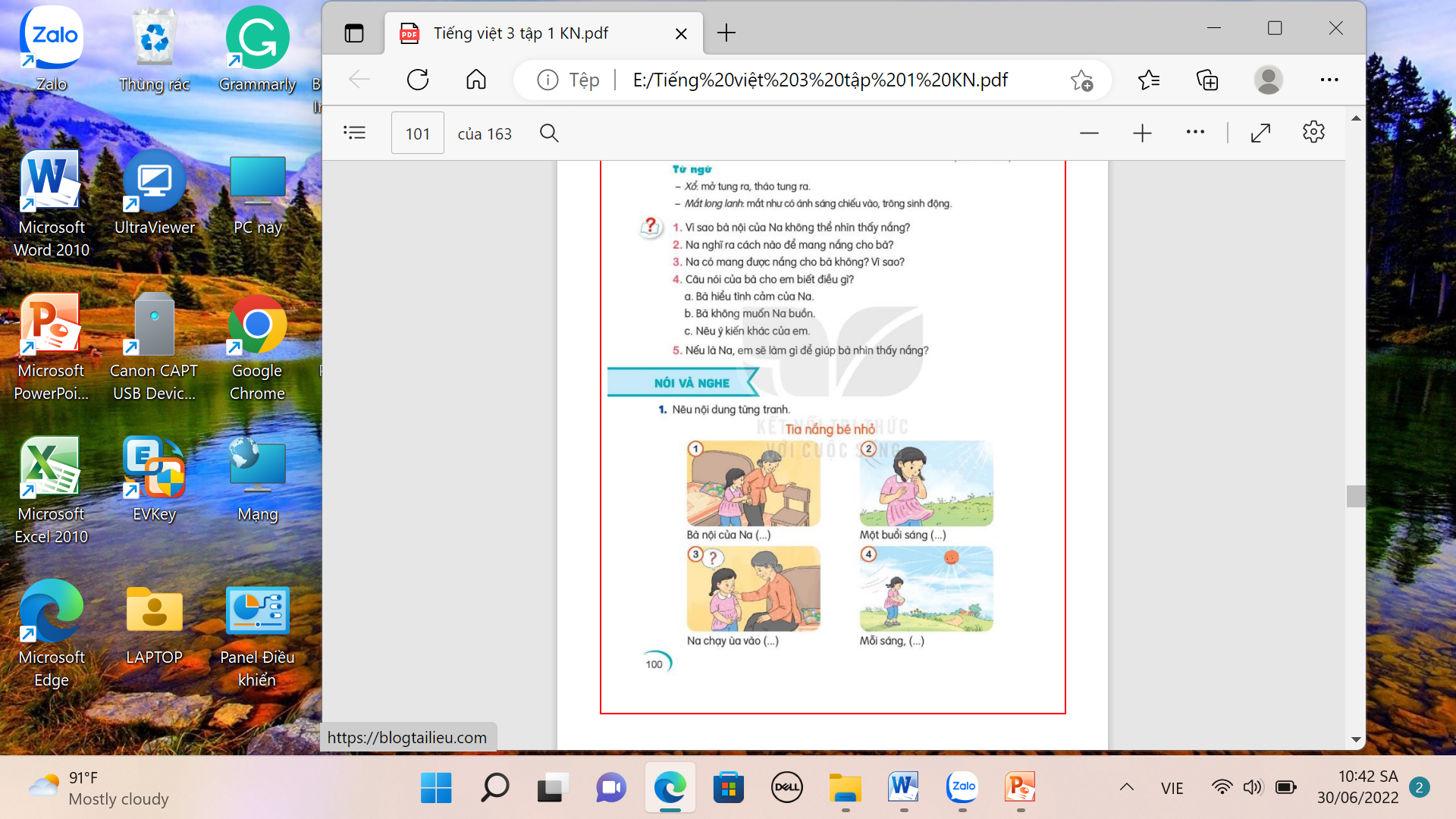 TIẾNG VIỆT
BÀI 21: TIA NẮNG BÉ NHỎ
4. Nói và nghe.	   KỂ CHUYỆN TIA NẮNG BÉ NHỎ
1. Nêu nội dung từng tranh
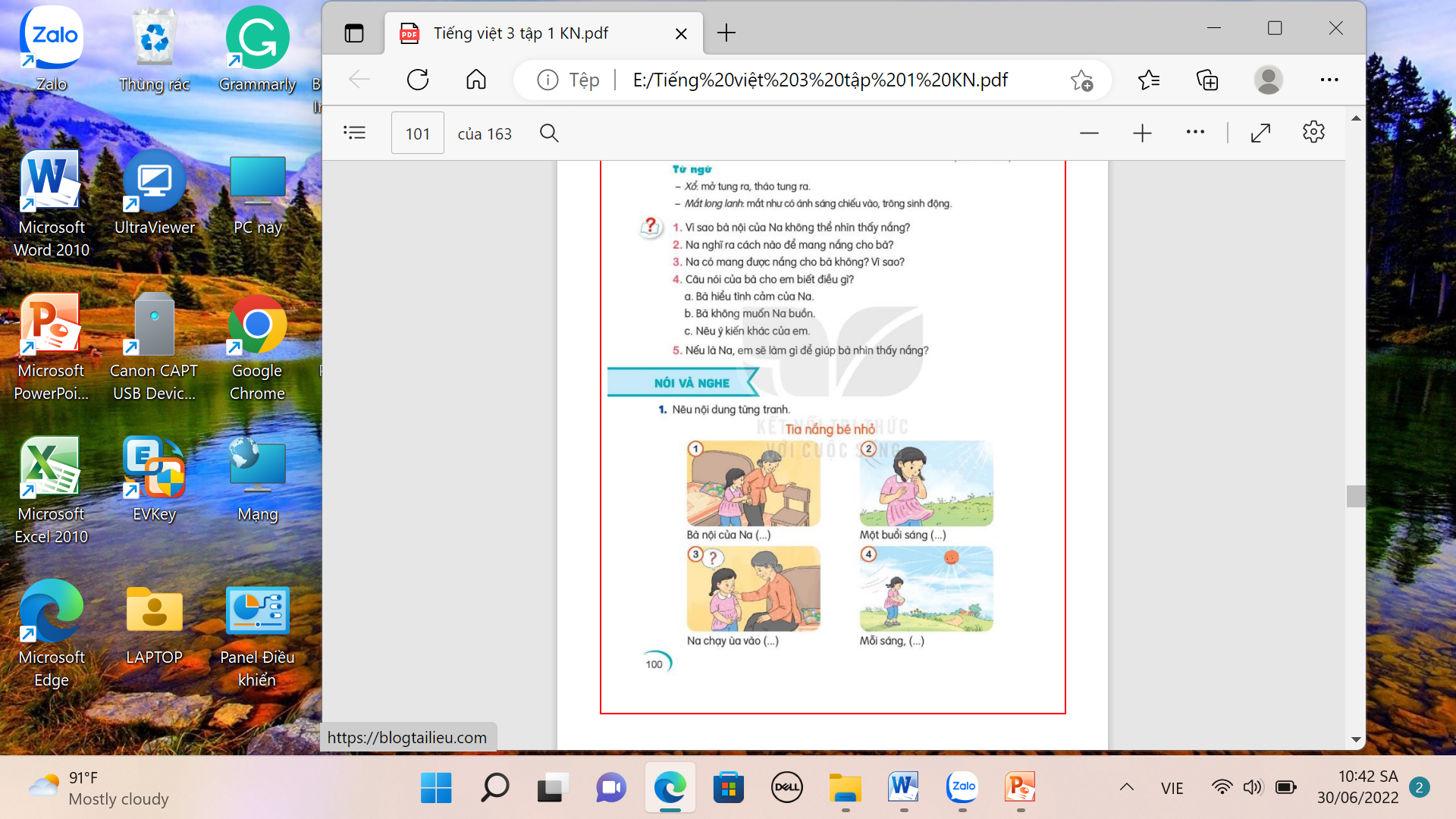 Một buổi sáng, khi đang dạo chơi trên đồng cỏ, Na cảm thấy nắng sưởi ấm mái tóc mình và nhảy nhót trên vạt áo. Cô bé vui mừng reo lên
- Mình sẽ bắt nắng trên vạt áo mang về cho bà!
TIẾNG VIỆT
BÀI 21: TIA NẮNG BÉ NHỎ
4. Nói và nghe.	   KỂ CHUYỆN TIA NẮNG BÉ NHỎ
1. Nêu nội dung từng tranh
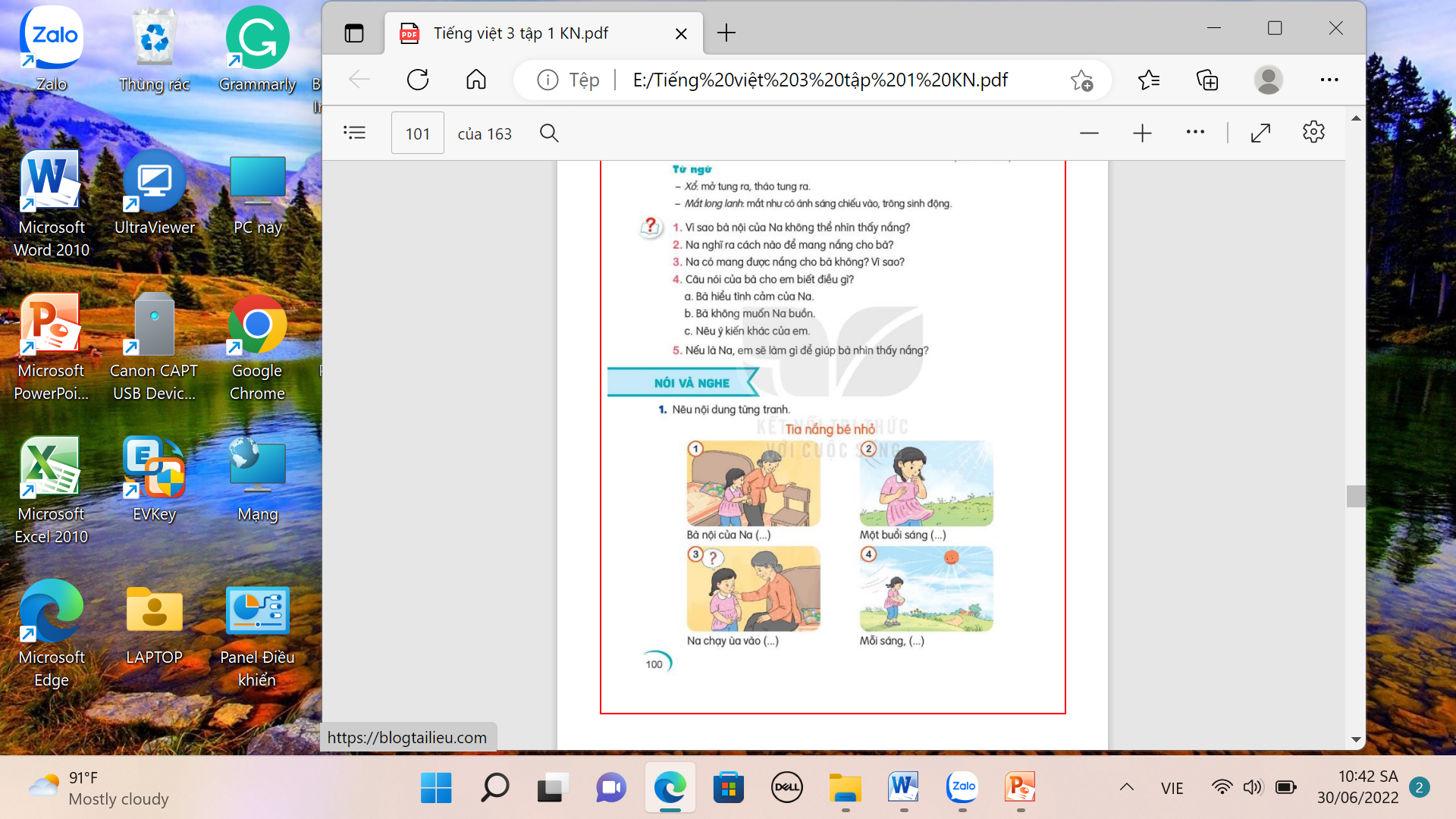 Na chạy ùa vào phòng bà và xổ vạt áo ra nhưng chẳng có tia nắng nào ở đó cả.
Nhưng bà rất vui và chỉ cho Na là nắng có trong mắt của em.
Na không hiểu được tại sao nắng lại chiếu từ mắt mình nhưng cô bé rất mừng vì làm cho bà vui.
TIẾNG VIỆT
4. Nói và nghe.	   KỂ CHUYỆN TIA NẮNG BÉ NHỎ
1. Nêu nội dung từng tranh
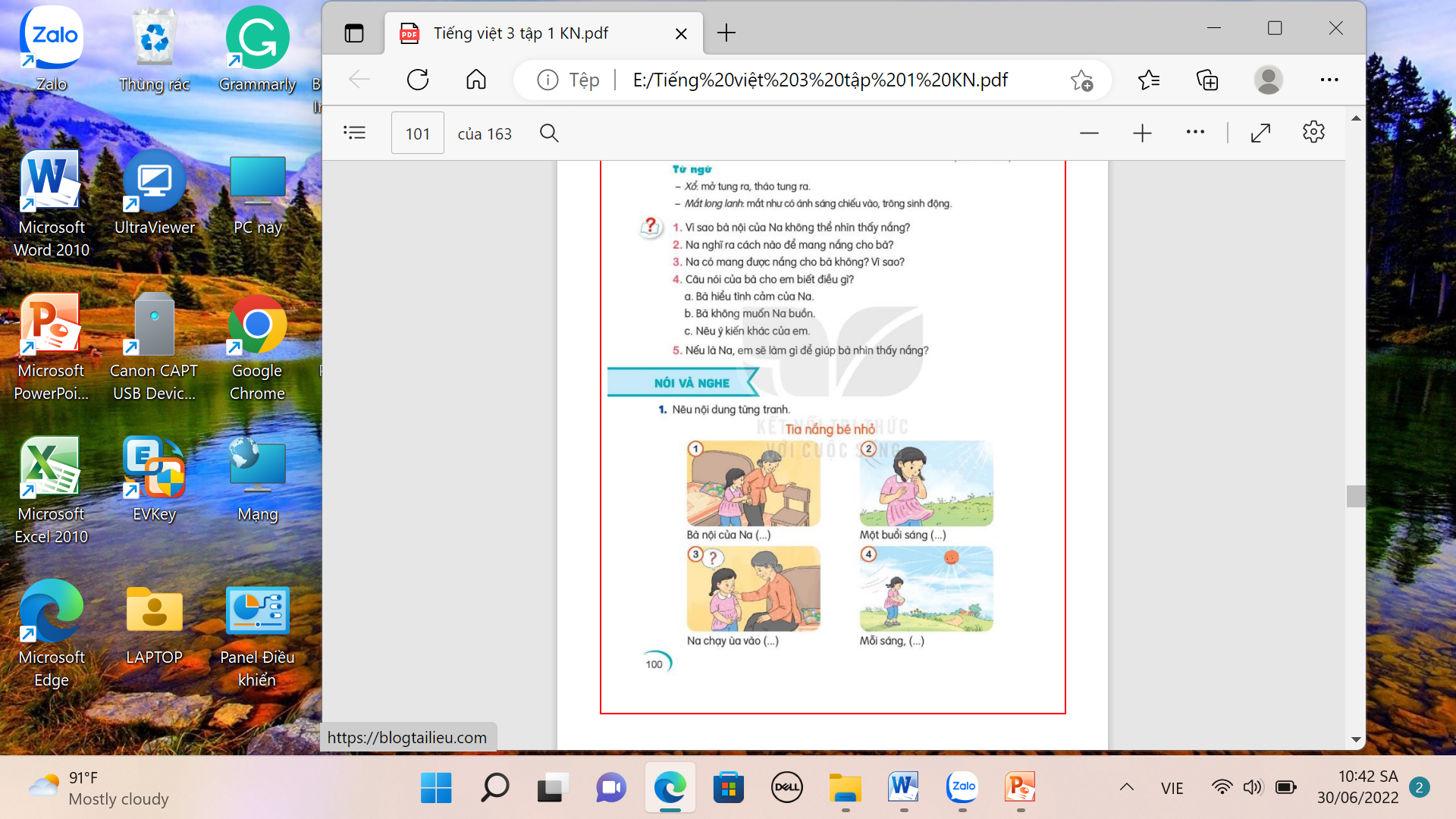 Mỗi sáng, Na dạo chơi trong vườn rồi chạy vào phòng để đem nắng cho bà.
TIẾNG VIỆT
4. Nói và nghe.	   KỂ CHUYỆN TIA NẮNG BÉ NHỎ
2. Kể lại câu chuyện.
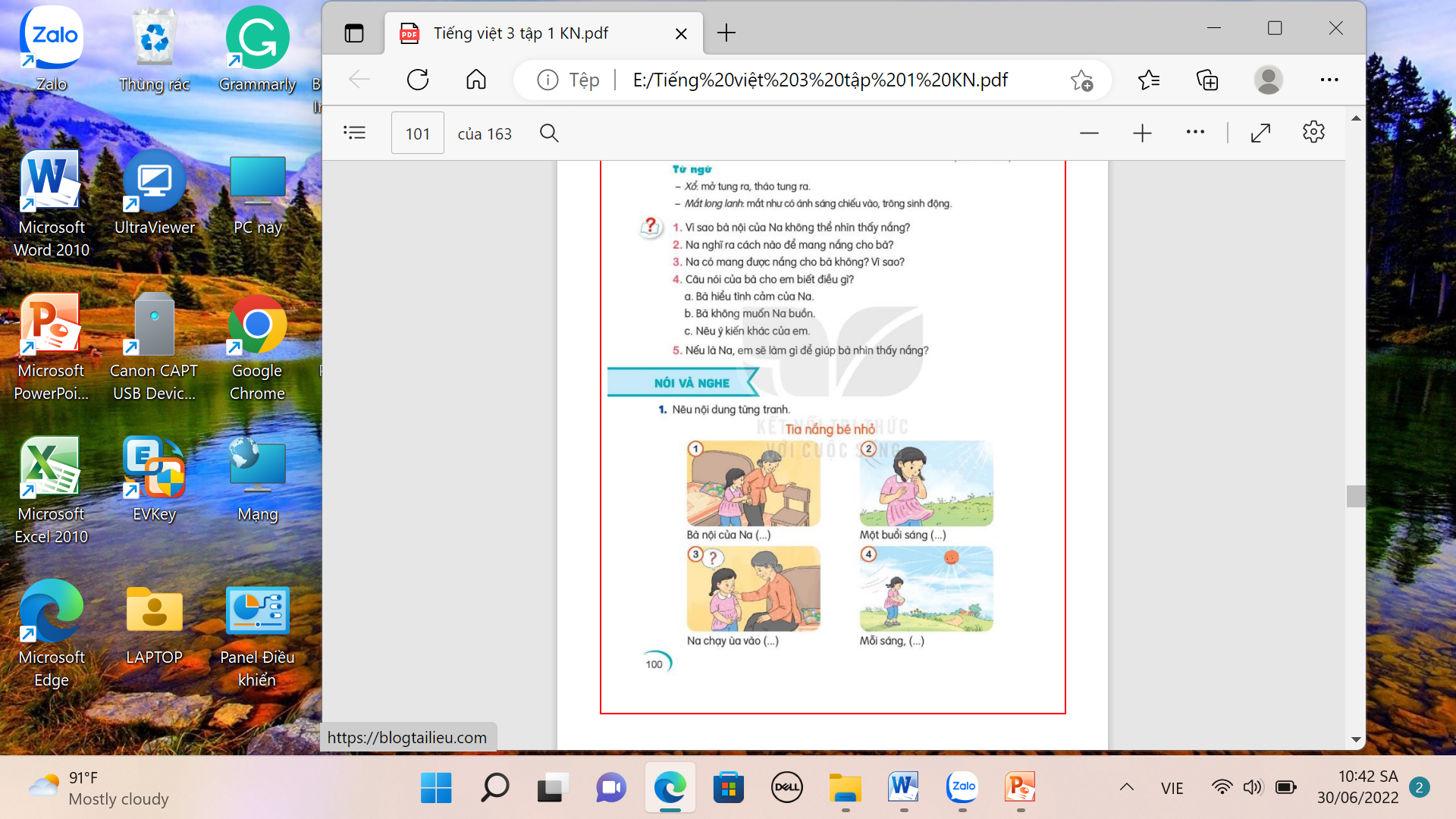